Unit
1
A long and healthy life
FAMILY LIFE
Unit
LOOKING BACK AND PROJECT
LESSON 8
WARM-UP
LUCKY NUMBER
- Work in 2 teams
- There are 7 numbers, 2 of which are lucky ones
- Choose a lucky number  1 point without answering 
- Other numbers  Pick a piece of paper 
-  Use words or actions to describe the word (without saying it directly)
- Guess the word correctly   1 point 
- The group with the most points is the winner.
WARM-UP
Choose a number!
1
2
4
3
7
5
6
WARM-UP
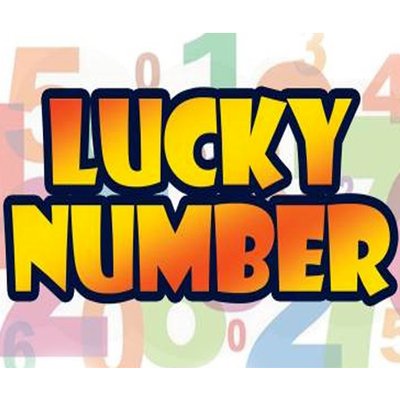 WARM-UP
Pick a word and explain it to your friends.
LOOKING BACK
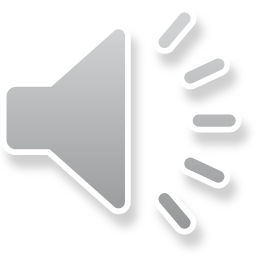 1
Circle the common pronunciation of the underlined auxiliary verbs. Then listen and check. Practise saying the conversations in pairs
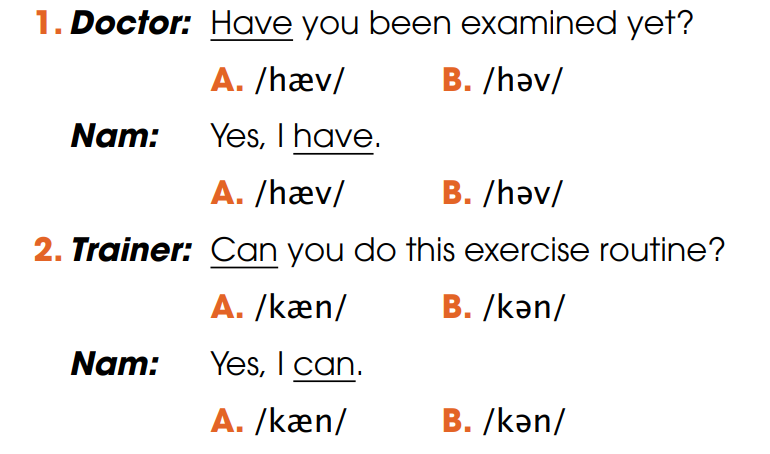 LOOKING BACK
2
Fill in each gap with ONE word. Use the words you have learnt in this unit.
cut
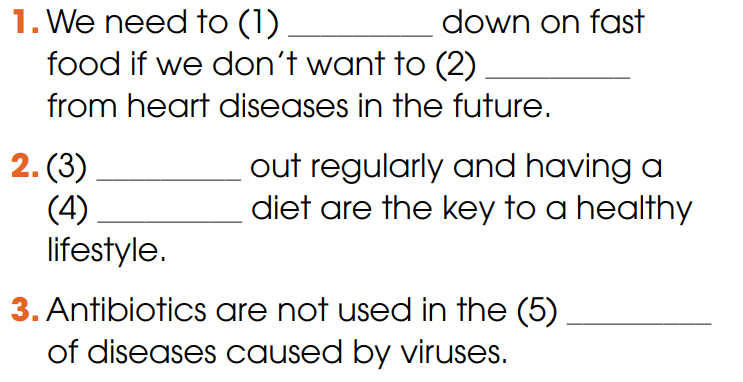 suffer
Working
balanced
treatment
LOOKING BACK
Circle the underline part that is incorrect in each of the following sentence. Then correct it.
3
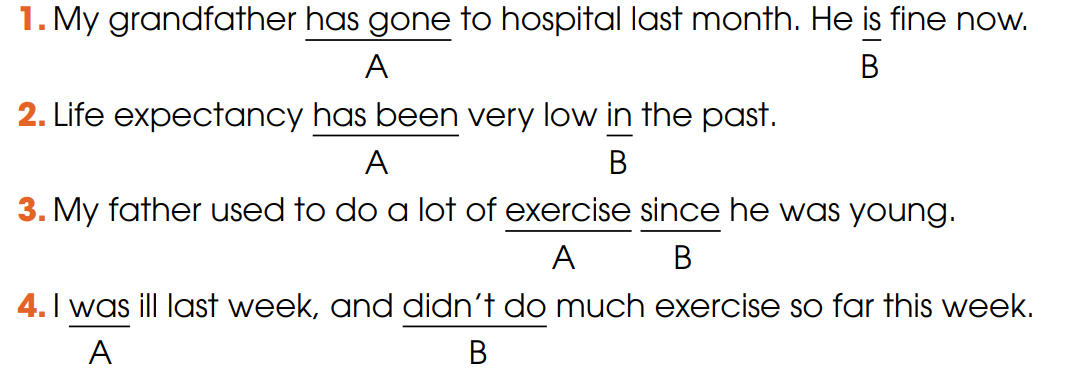  went
 was
 when
 haven’t done
PROJECT
HEALTHY HABITS POSTERS
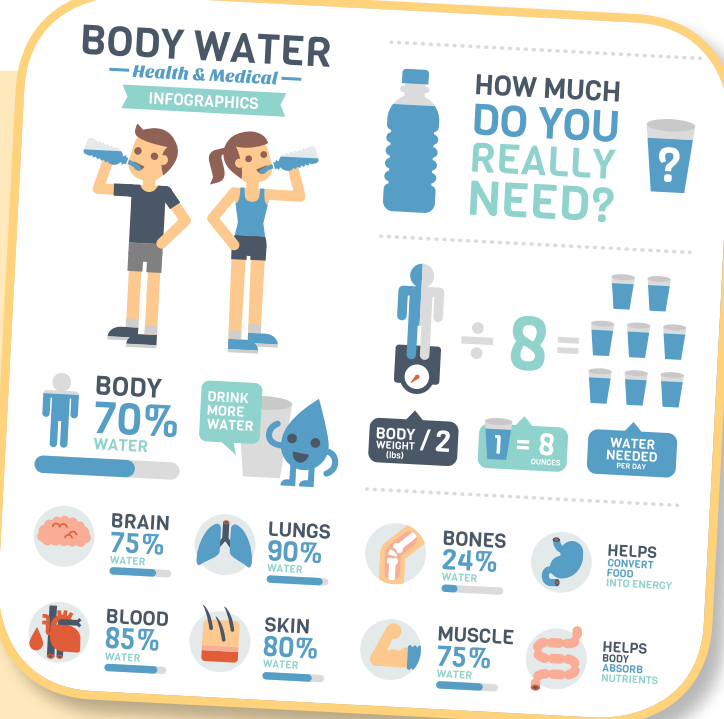 CONSOLIDATION
1
Wrap-up
What have you learnt today?
- Review the pronunciation, vocabulary and grammar of Unit 1;
- Apply what you have learnt (vocabulary and grammar) into practice through a project.
CONSOLIDATION
2
Homework
Do exercises in the workbook.
Prepare for Unit 2.